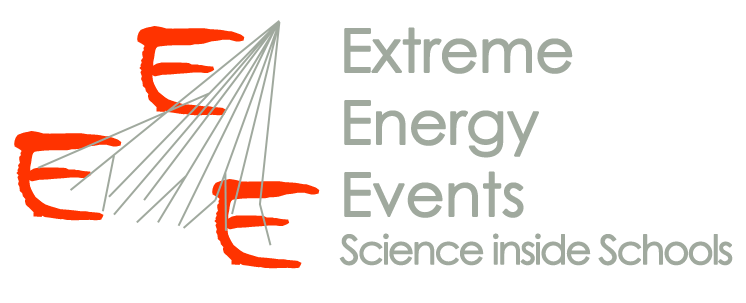 Modalità e prospettive per la presa dati 2021 per EEE e PolarquEEEst
C. Cicalò/M. Garbini
Overview
Satus of the telescopes

Special Cases

Steps for the restart

Schedule proposal

"Polar" telescopes status
2
Status of the telescopes
To define the restart of the data taking we contacted the local responsibles to check the situation of all the telescopes.

Synthetic status of each area reported in the following slides.

Please report any errors still present.

Number of installed EEE telescopes = 61 (+ 4 Polar)
NOTE: Some telescopes need to be moved to new sites.

Installations to be completed                     = 2 (Bitetto, Carcare)
Other installations foressen in 2019/2020 = 2 (Bra, Lampedusa)
3
Piemonte
Referente/i:I. Gnesi
Total                = 5 Telescopes

Total ok/~ok  = 3 Telescopes
~ok = should be “easy” to fix.
4
Lombardia&Liguria
Referente/i: M. Battaglieri
Total                = 7 Telescopes (Carcare not counted)  

Total ok/~ok  = 6 Telescopes
5
Veneto
Referente/i: F. Coccetti
Total                = 2 Telescopes

Total ok/~ok  = 1 Telescopes
6
Toscana
Referente/i: E. Bossini
Total                = 8 Telescopes 

Total ok/~ok  = 6 Telescopes
7
Emilia Romagna e Marche
Referente/i:M. Garbini,F. Noferini
Total                = 9 Telescopes

Total ok/~ok  = 8 Telescopes
8
Sardegna
Referente/i: C. Cicalò
Total                = 4 Telescopes 

Total ok/~ok  = 3 Telescopes
9
Lazio
Referente/i:S. Pisano, M. Garbini
Total                = 6 Telescopes

Total ok/~ok  = 5 Telescopes
10
Abruzzo e Campania
Referente/i: D. De Gruttola
Total                = 5 Telescopes   

Total ok/~ok  = 5 Telescopes
11
Puglia
Referente/i:M: Abbrescia, M. Panareo, M.P. Panetta
Total                = 5 Telescopes (Bitetto not counted)  

Total ok/~ok  = 5 Telescopes
12
Calabria
Referente/i:M. Schioppa
Total                = 4 Telescopes (Carcare not counted)  

Total ok/~ok  = 4 Telescopes
13
Sicilia
Referente/i:P. La Rocca
Total                = 4 Telescopes (Lampedusa not counted)  

Total ok/~ok  = 3 Telescopes
14
CERN
Referente/i: D. Hatzifotiadou/ R. Zuyeuski
Total                = 2 Telescopes (Carcare not counted)  

Total ok/~ok  = 2  Telescopes
15
Special Cases
16
Steps for the restart
Inizio Flussaggio
1 litro/h
1 telescope in each area

Start gas flow and check 

Measure the efficiency of all the MRPCs
Aspettare 
~1 giorni
Ok Flussaggio?
No
Sì
Check Perdite e Fix
Aspettare 
~5 giorni
Tensioni Run Precedente e ulteriore check sui dati
Ok?
Sì
No
Misura Efficienza
Check e Fix
17
Schedule Proposal
Each responsible has defined a schedule for each area. For the moment we will try to focus on a single telescope at a time.
The proposed schedule foresees to start a telescope in 3 weeks
Checks and site preparation
Week 1
Start activity
Week 2
Measure of efficiency
Week 3
Assuming Tzero on 8 February 2021 we should be able to measure the efficiency of 12 telescopes and use the results to define next steps.
18
Telescopes Restarting
We can try to restart 12 telescopes.

We will try to prvide the needed material by February the 8th.

Update meeting on February the 12th with local responsibles.

Update meeting at beginning of march.

By February the 19th we will provide and discuss the procedure to measure efficiencies.
19
Status of POLA Telescopes
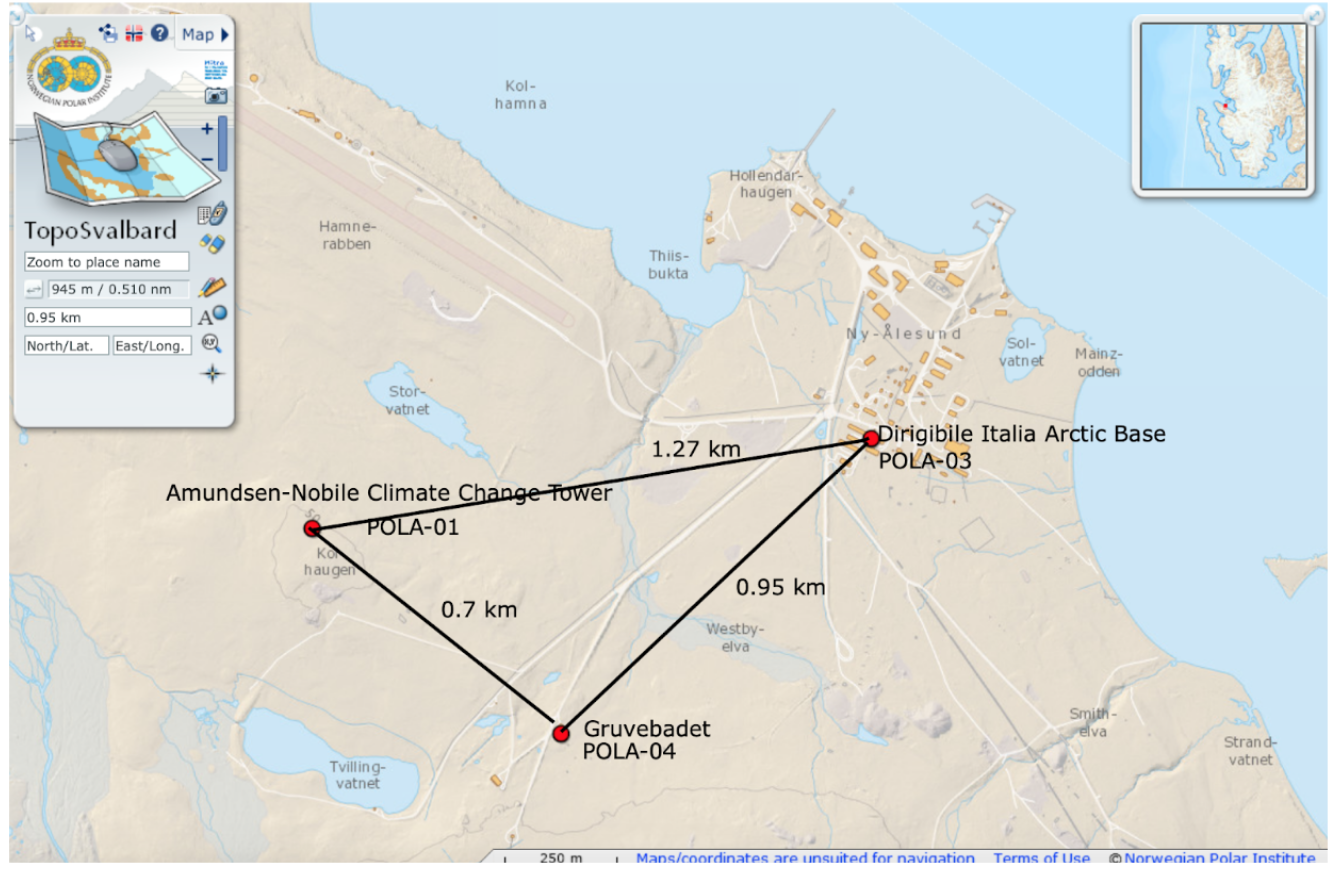 POLA-03/04 @ Ny Alesund OK

POLA-01 at Ny Alesund needs new SD card installation.
 We will start soon to plan the intervention.

POLA-02 in Bologna and Ok after some fix.
20
Conclusions
Information on the status of the telescopes and possible schedule of the interventions were preliminarly discussed with the local responsibles.

If the COVID situation allows the work to start we could indicate February the 8th  as Tzero.

First week devoted to the preparation of the activity (material, bureaucracy). Update meetings on week/bi-week base. 

We could have 36 efficiency curves measured by beginning of March.

On the basis of the results we can decide the future steps.
21